Maxwell’s “21 Indispensable qualities of a leader”
Character
Charisma
Commitment
Communication
Competence
Courage
Discernment
Focus
Generosity
Initiative
Listening
Passion
Positive Attitude
Problem Solving
Relationships
Responsibility
Security
Self-Discipline
Servanthood
Teachability
Vision
Personal Vision Statements
What is “vision?”
“An aspirational description of what an organization would like to accomplish…serves as a clear guide for choosing current and future courses of action.”
“Vision is being able to see where you’re going, to see what’s up the road ahead, in both literal and figurative senses.”
What is “vision?”
Knowing a direction you want to take.
Knowing WHO you are and WHERE you are going.
Biblical examples
Joshua – 24:15
Paul – Phil. 1:21
Christ – John 12:46; 17:1-4

Vision is important because:
It leads the leader
It shows the target


It sparks the fire within
It sparks the fire within others around you
Our vision should be…
God centered
Psalm 63:1,6; 119:97,148
Romans 6:11,22; 8:6
More than just Sunday and Wednesday
James 1:27
Involve others
Philemon 1:4-7
1 John 3:11-16
Determining vision
Express you passion – Jude 18
Explore you past – Deut. 5:15; 1 Chron. 16:12;   			   Psalm 25:7
Pay attention to your experiences – 1 Sam 15:28
Immerse yourself – 1 Peter 2:1-3
You will never change your life until you change something you do daily. The secret of success is found in your daily routine.
“The proper response to mercy received on past sins in holiness in the future – D.A. Carson
“Instead of picking the Bible apart, we should let the Bible pick us apart” – Moy Moyer
[Speaker Notes: Looking at the past makes us realize the scope of God’s forgiveness; how much sin he has and will forgive
“The proper response to mercy received on account of past sins is purity in the future” – D.A. Carson

“You will never change your life until you change something you do daily. The secret of success is found in your daily routine.”

“I would give my life to have the knowledge of the gospel like you do!” “That’s exactly what it takes” – Marty Pickup
“Instead of picking the Bible apart, we should let the Bible pick apart us.” – Doy Moyer]
Be Thou my vision
Be Thou my vision, O Lord of my heart. Naught be all else to me, save that Thou art. Thou my best Thought by day or by night, waking or sleeping Thy presence my Light

Be Thou my Wisdom and thou my true Word. I ever with Thee and Thou with me Lord. Thou my Great Father and I thy true son. Thou in me dwelling, and I with Thee one.
Be Thou my vision
Riches I heed not nor man’s empty praise, Thou my inheritance now and always. Thou and Thou only are first in my heart, High king of heaven, my treasure Thou art.

High King of heaven my victory won, may I reach heaven’s joys, O bright heaven’s Sun! Heart of my own heart, whatever befall, still be my vision O ruler of all.
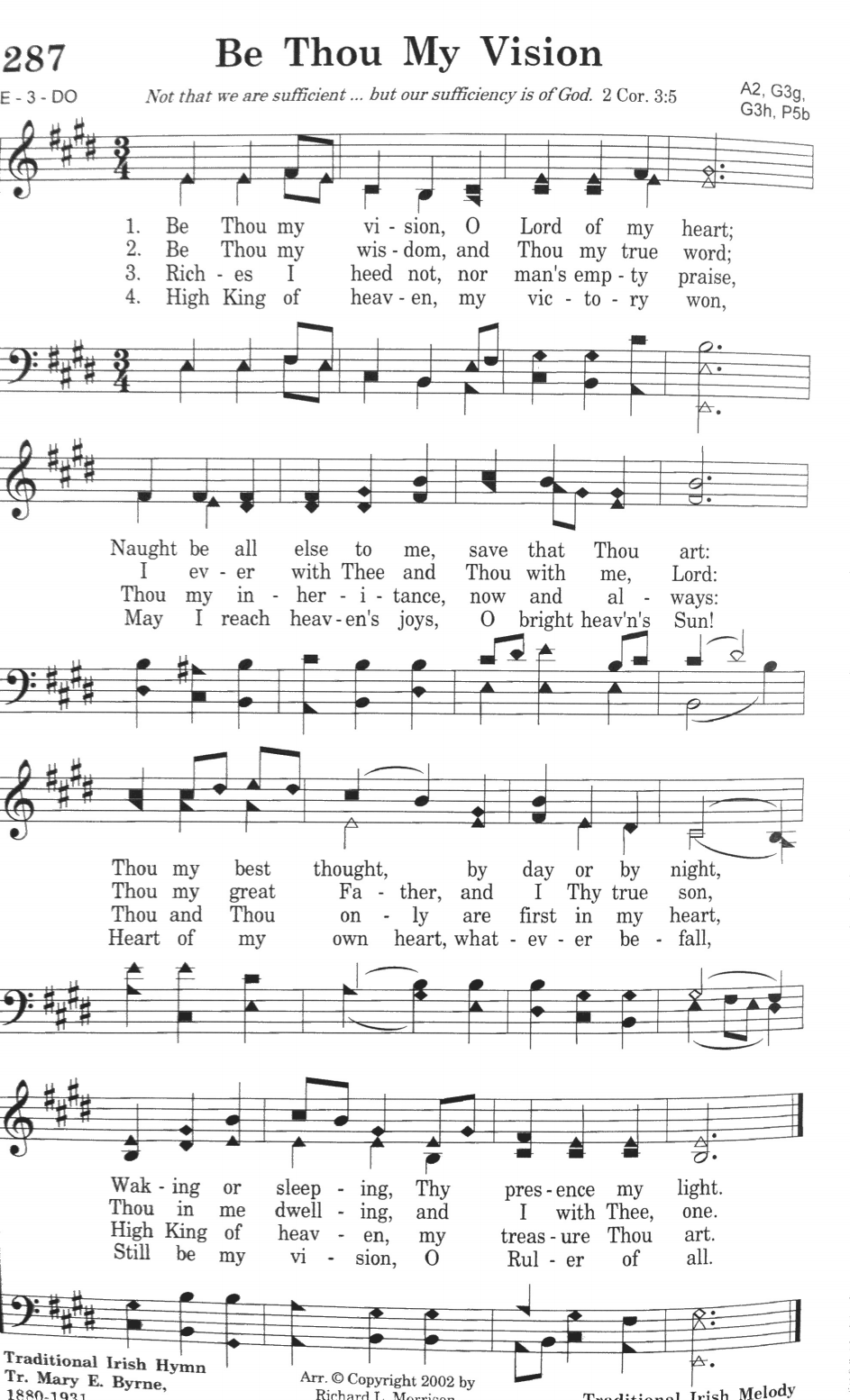 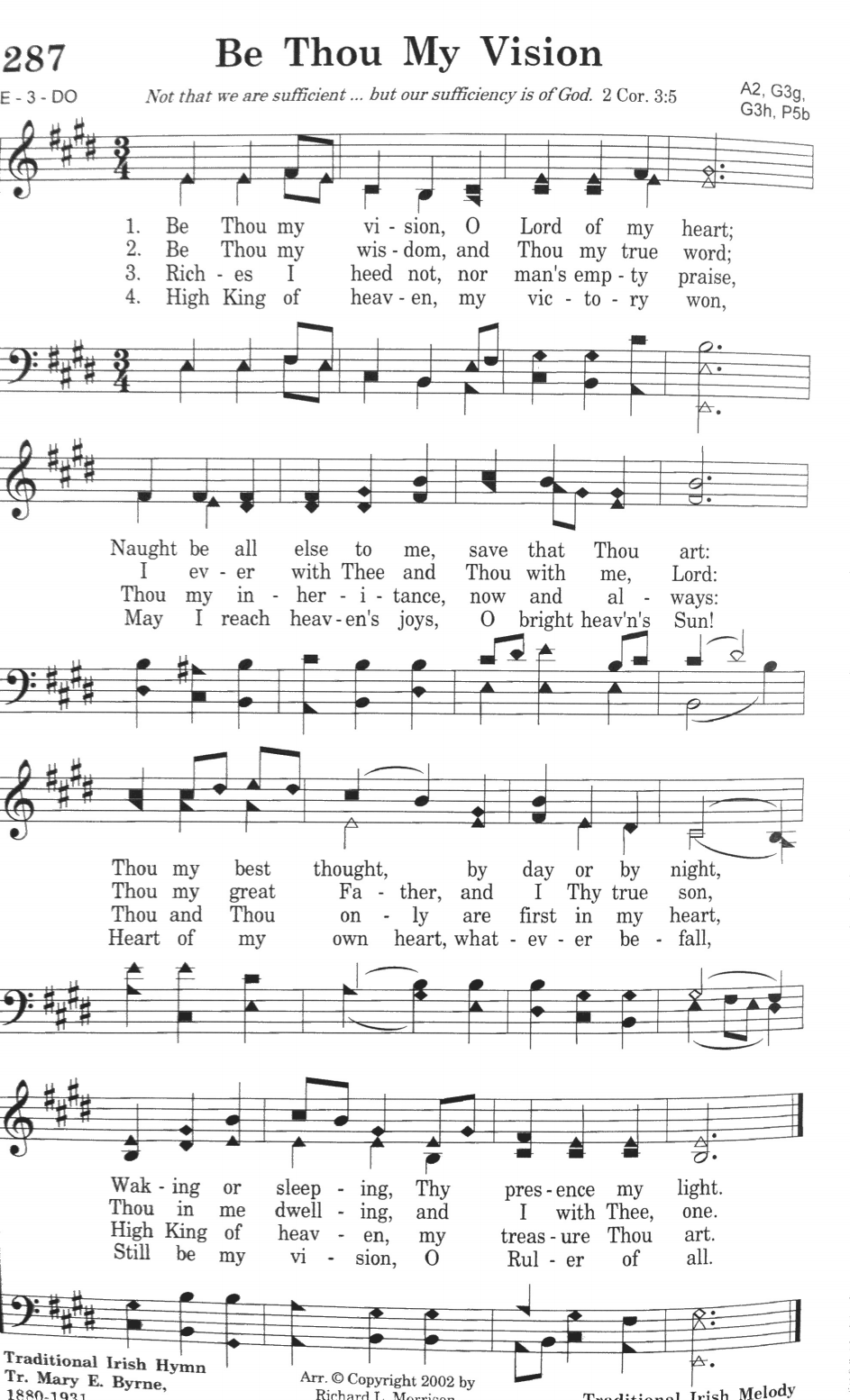